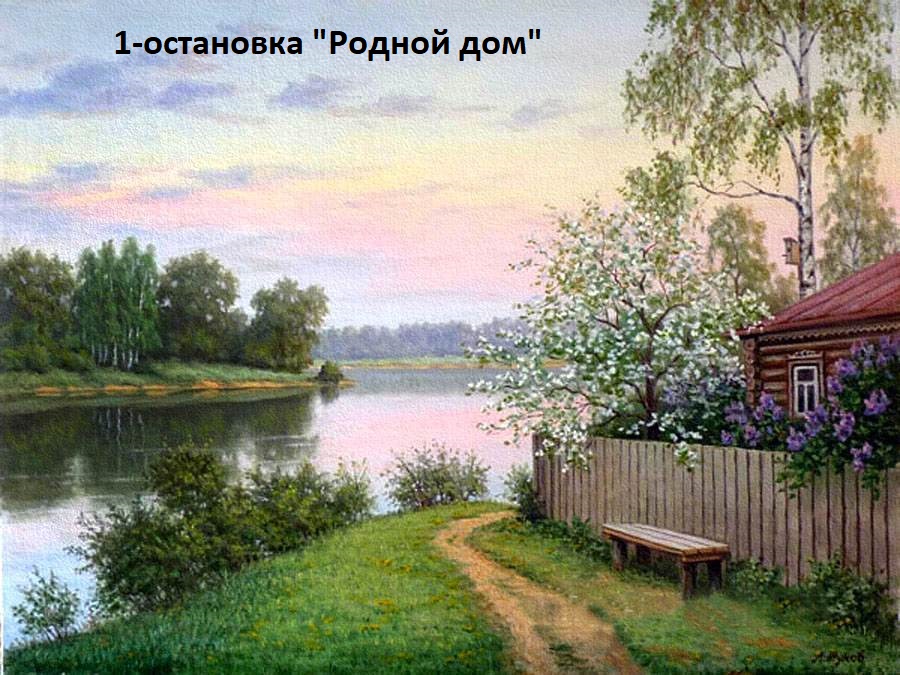 Фотоальбом
User
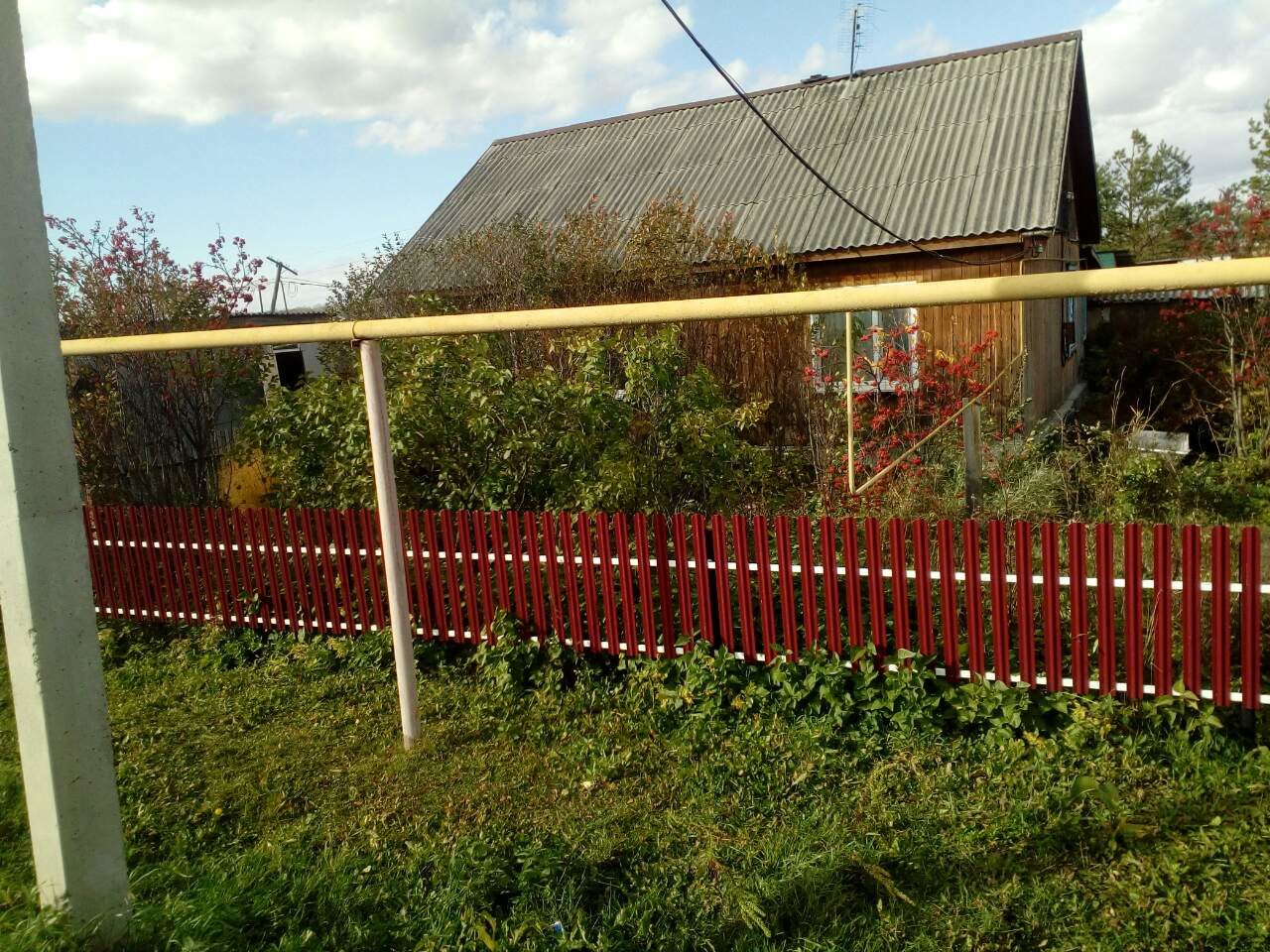 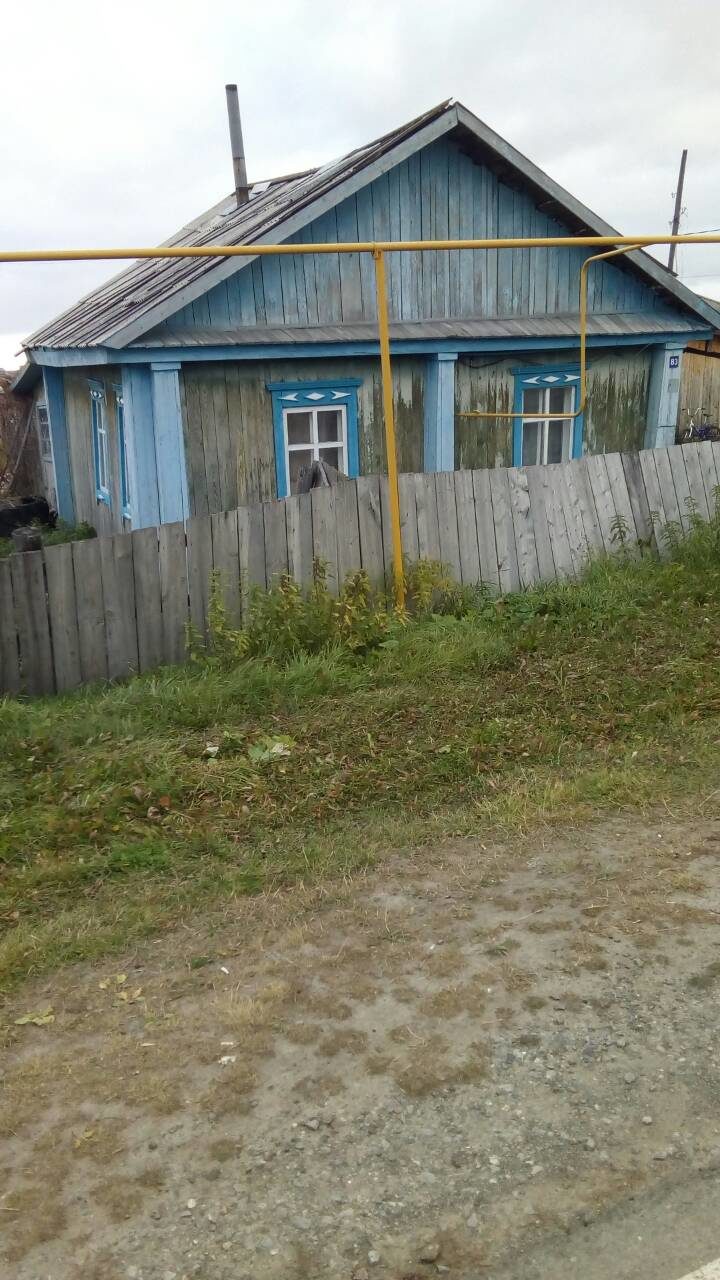 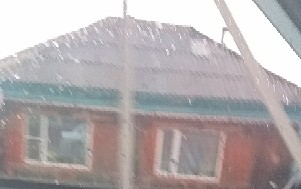 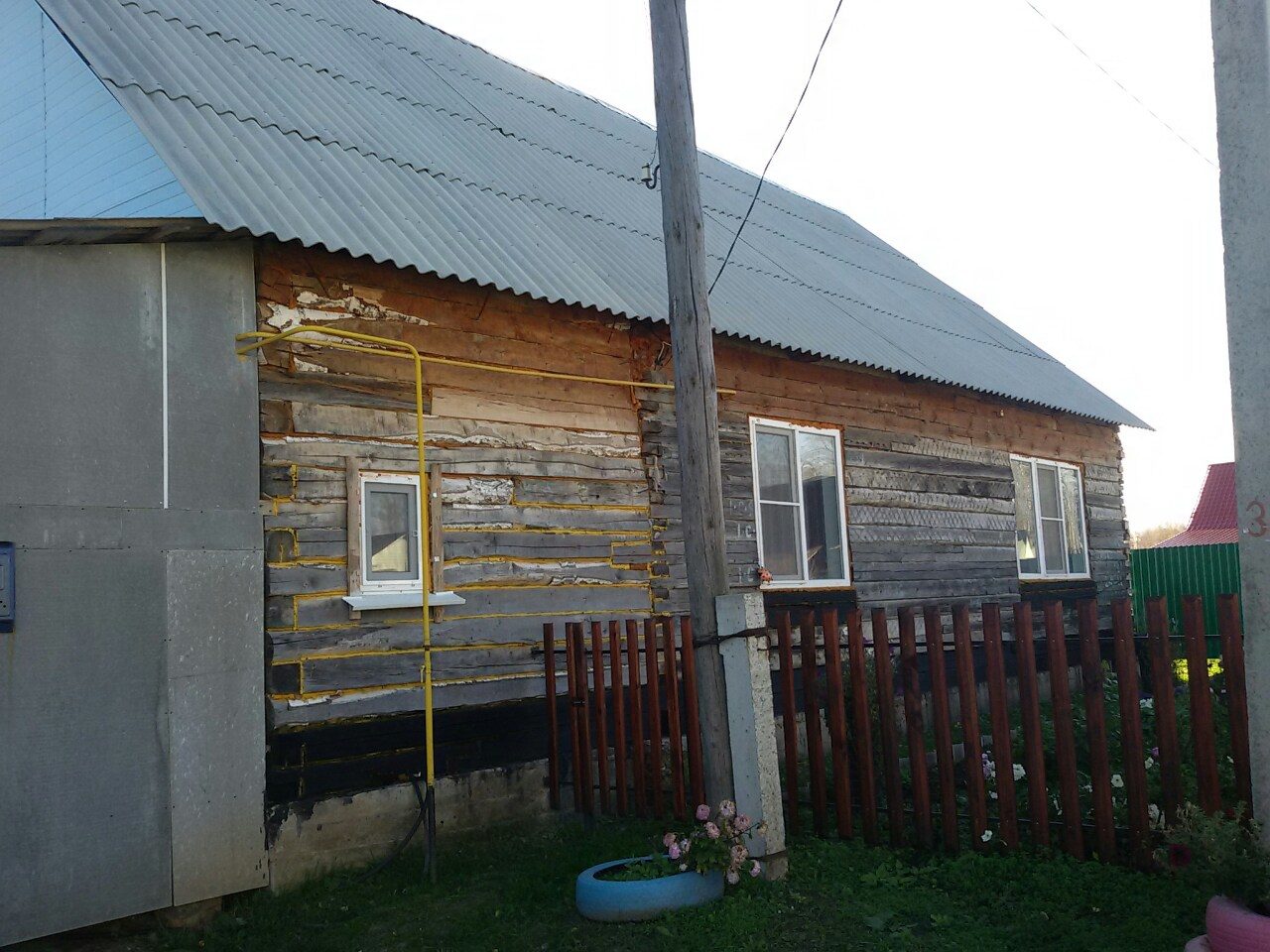 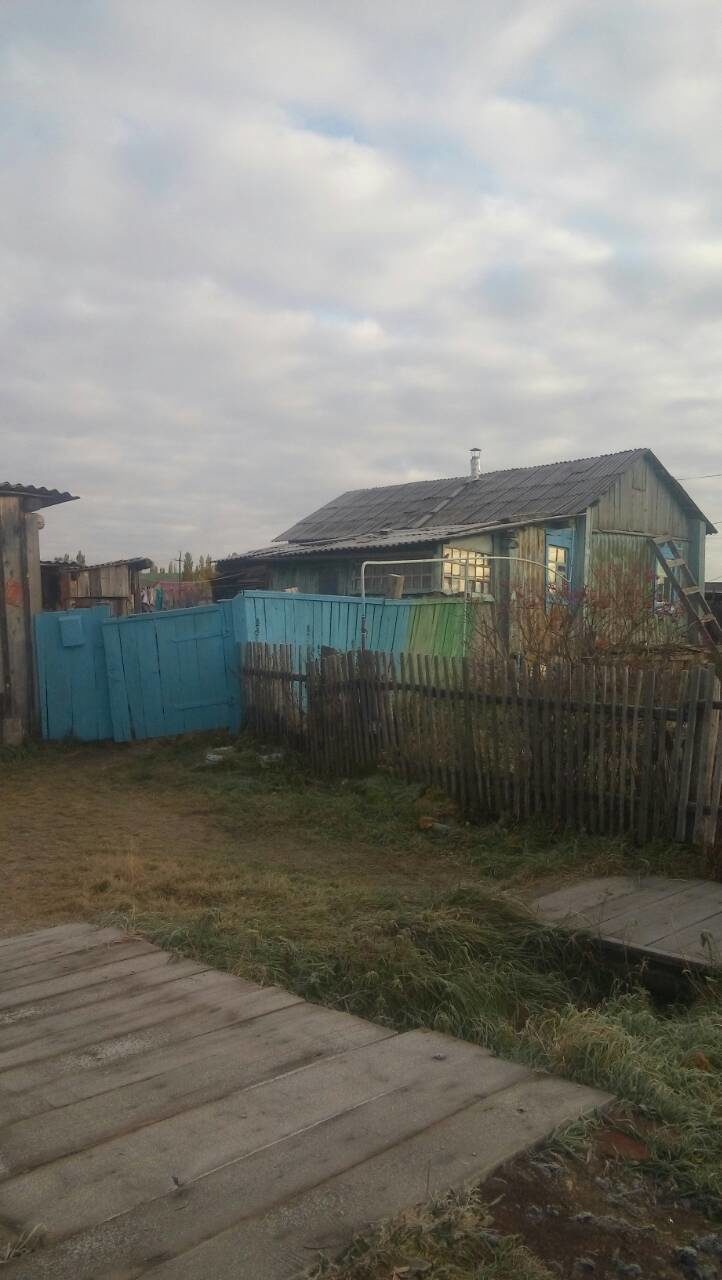 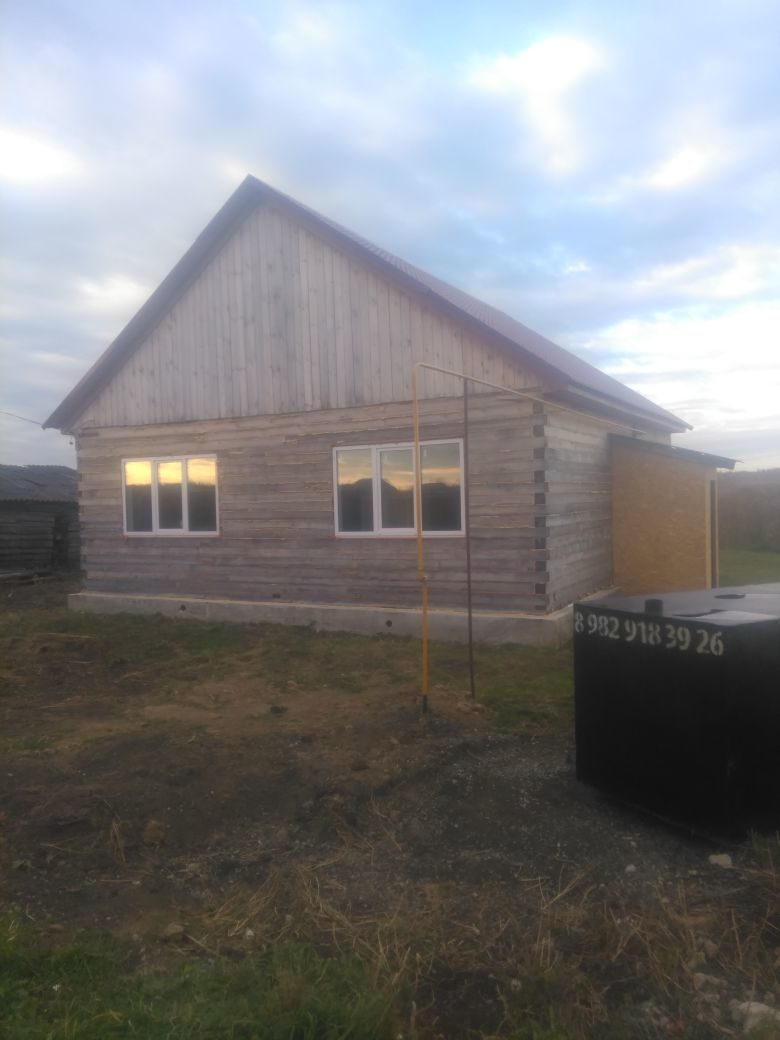 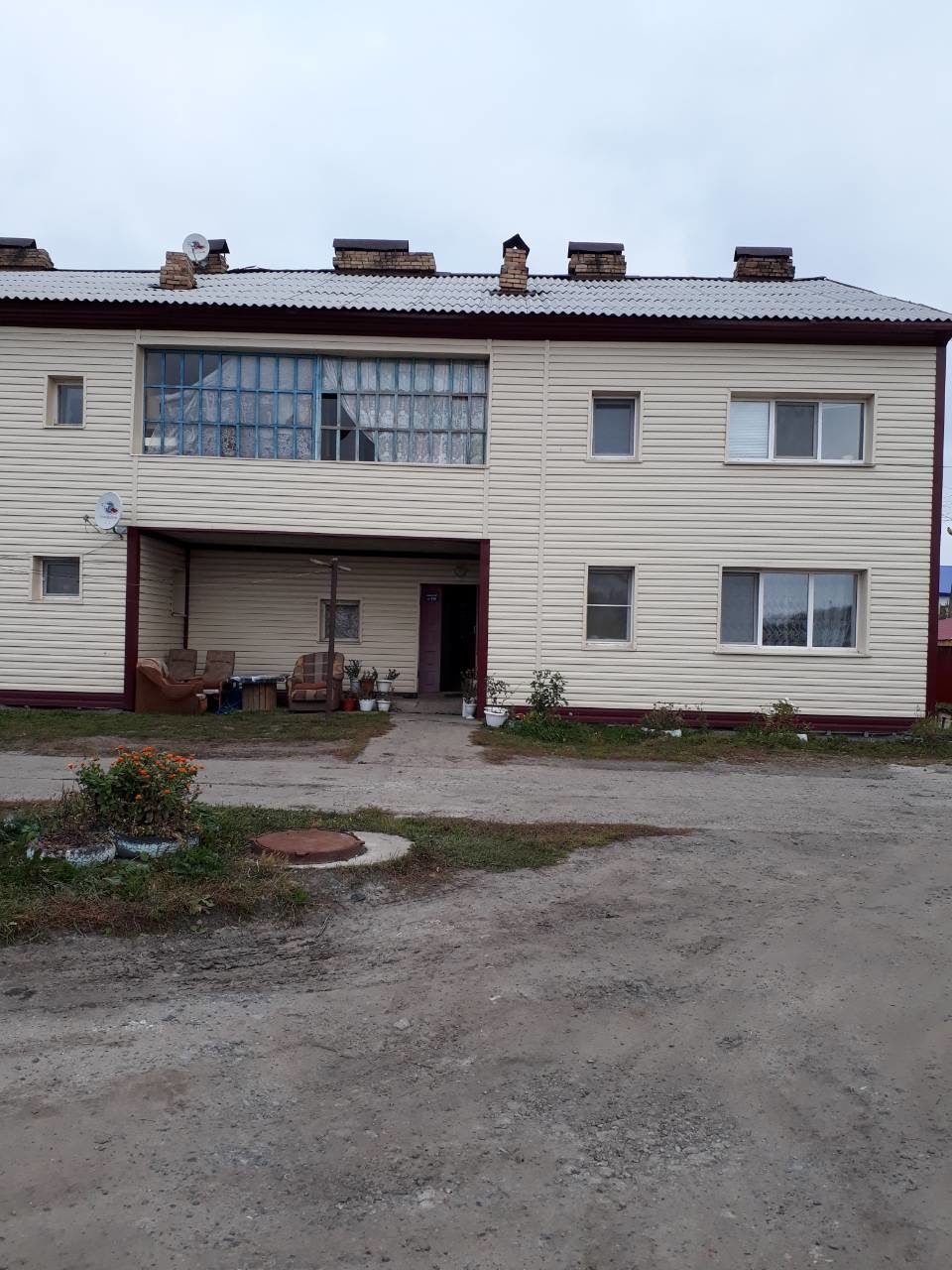 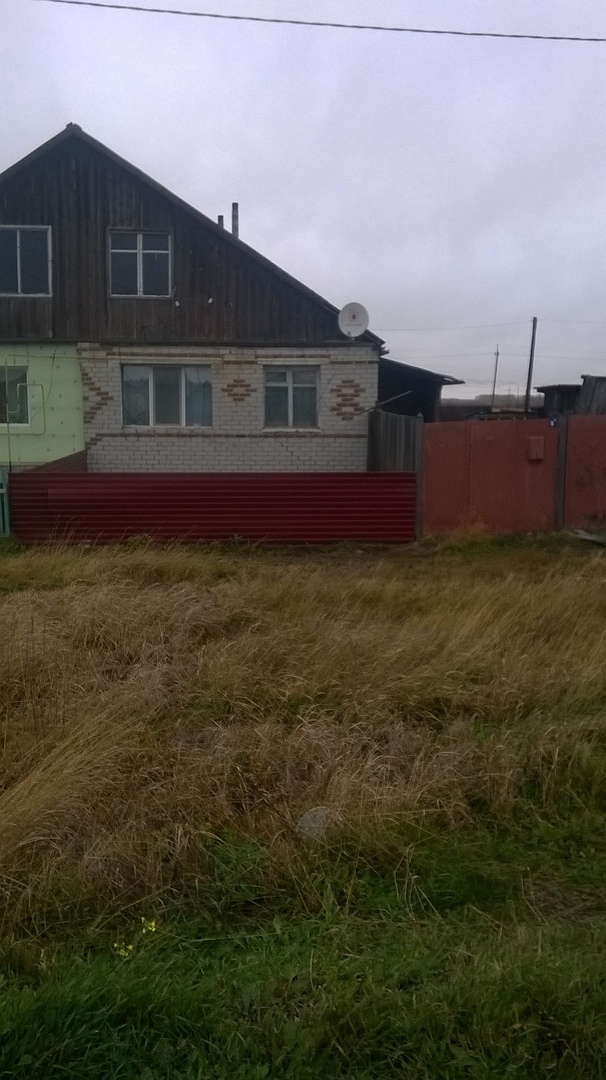 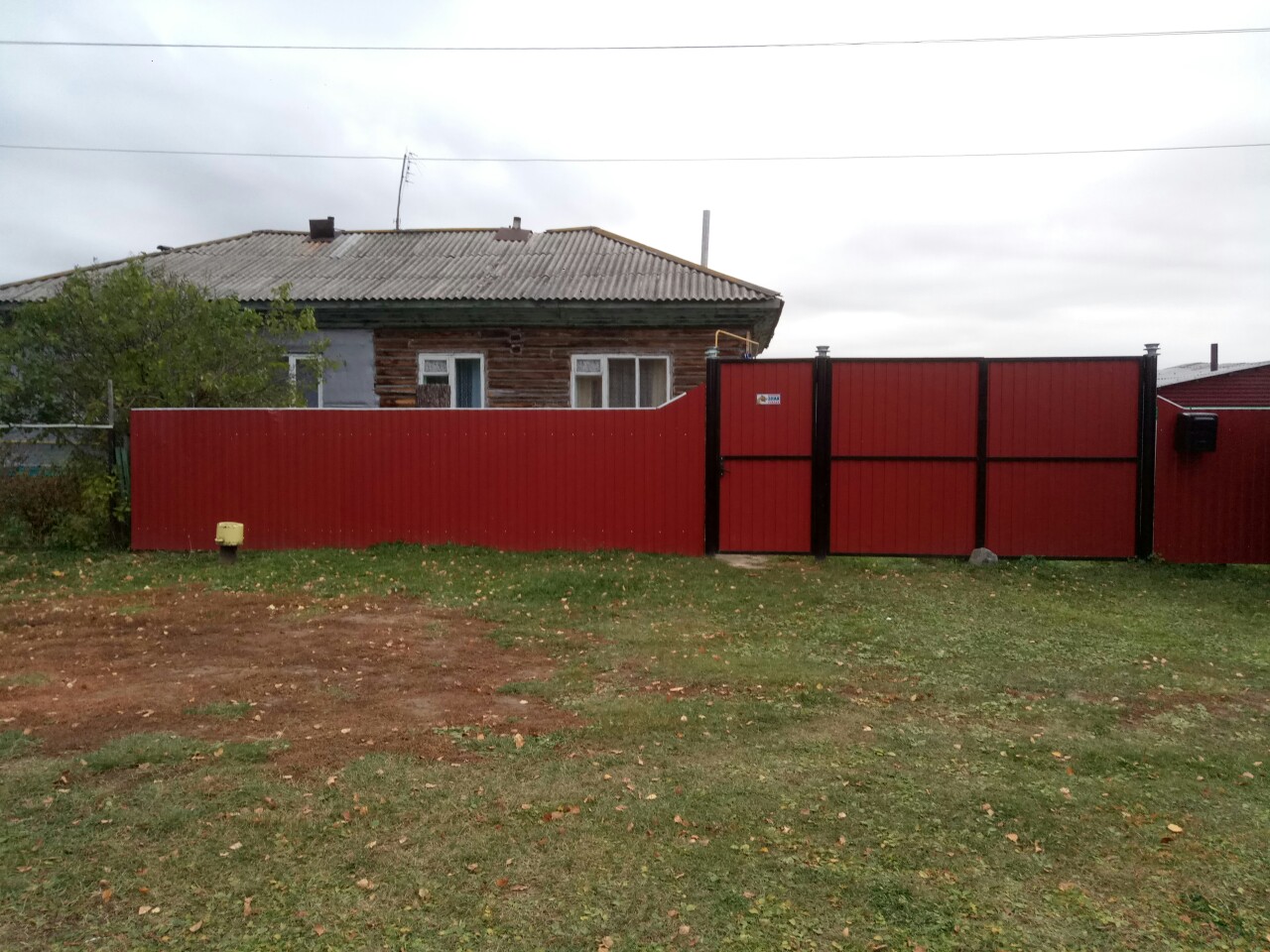 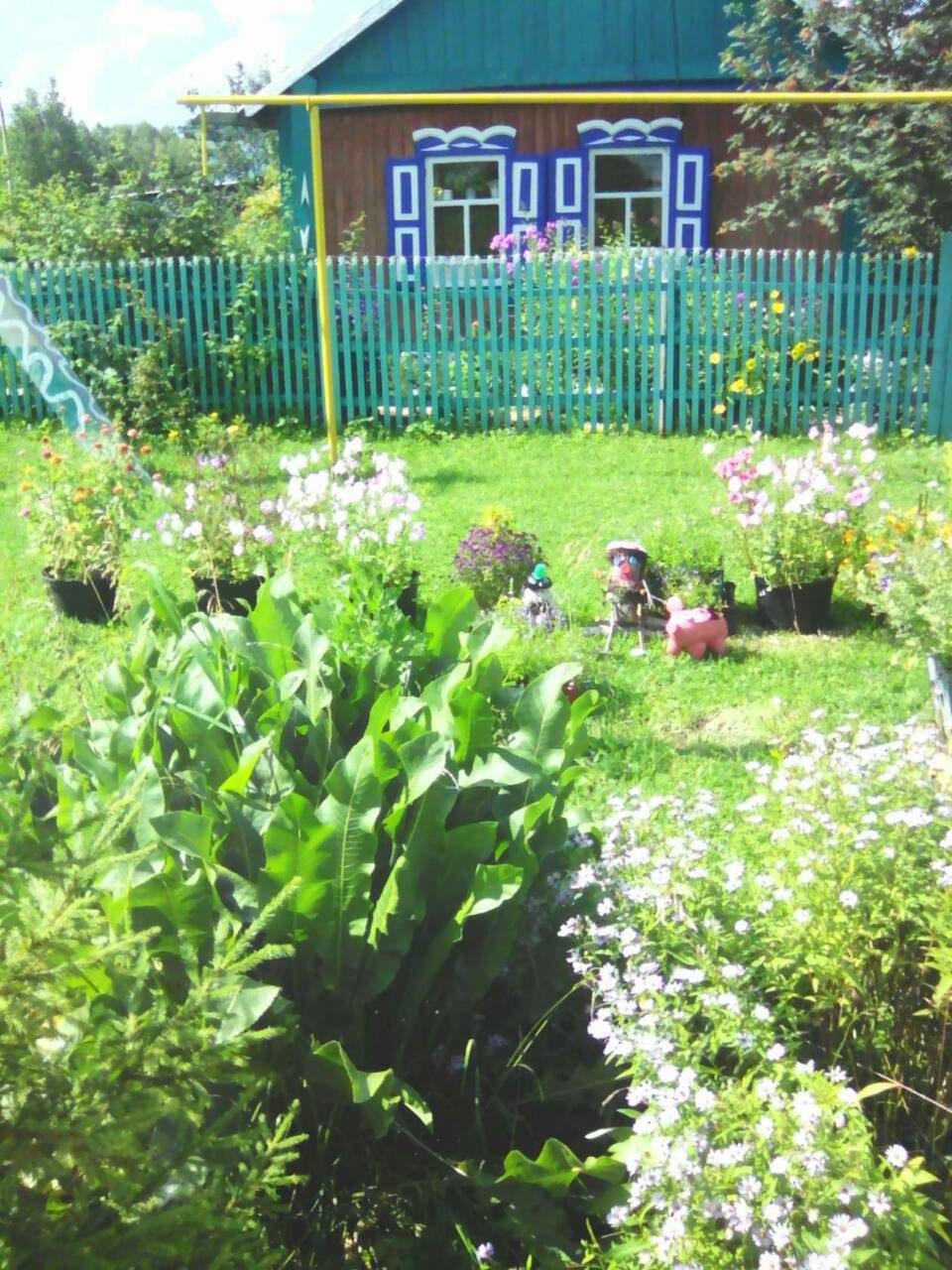 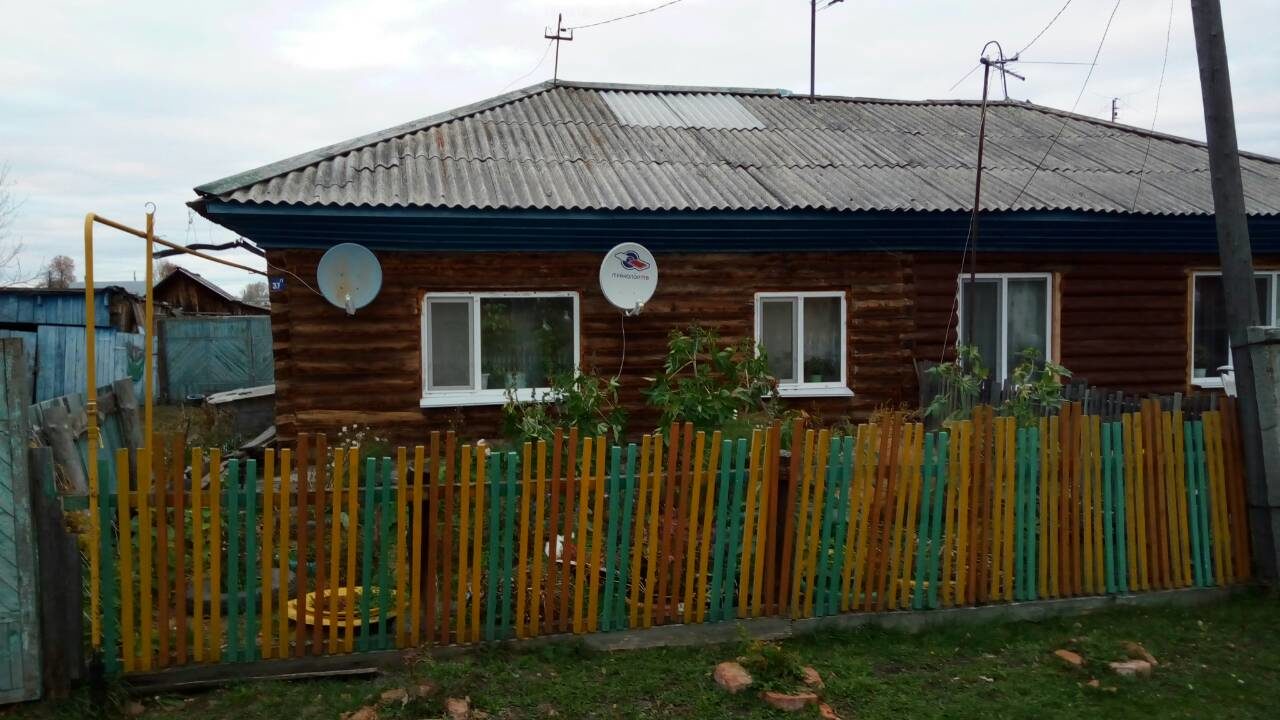 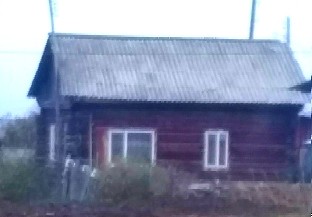 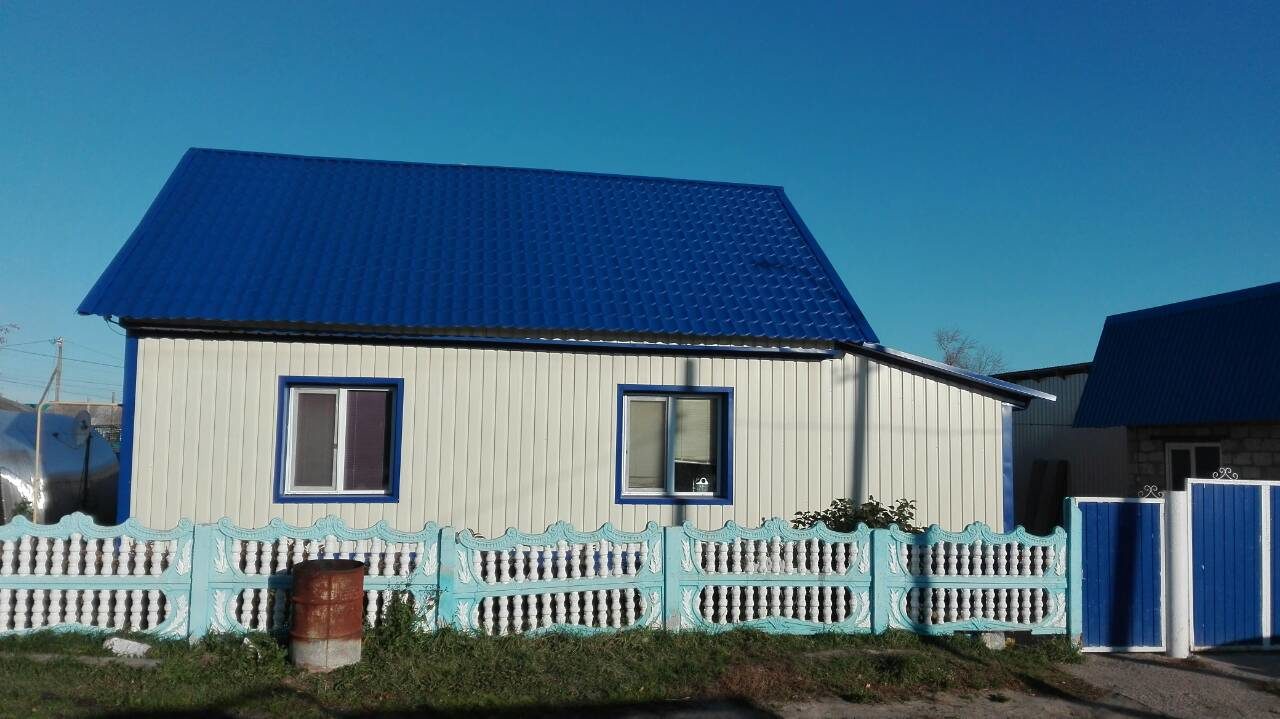 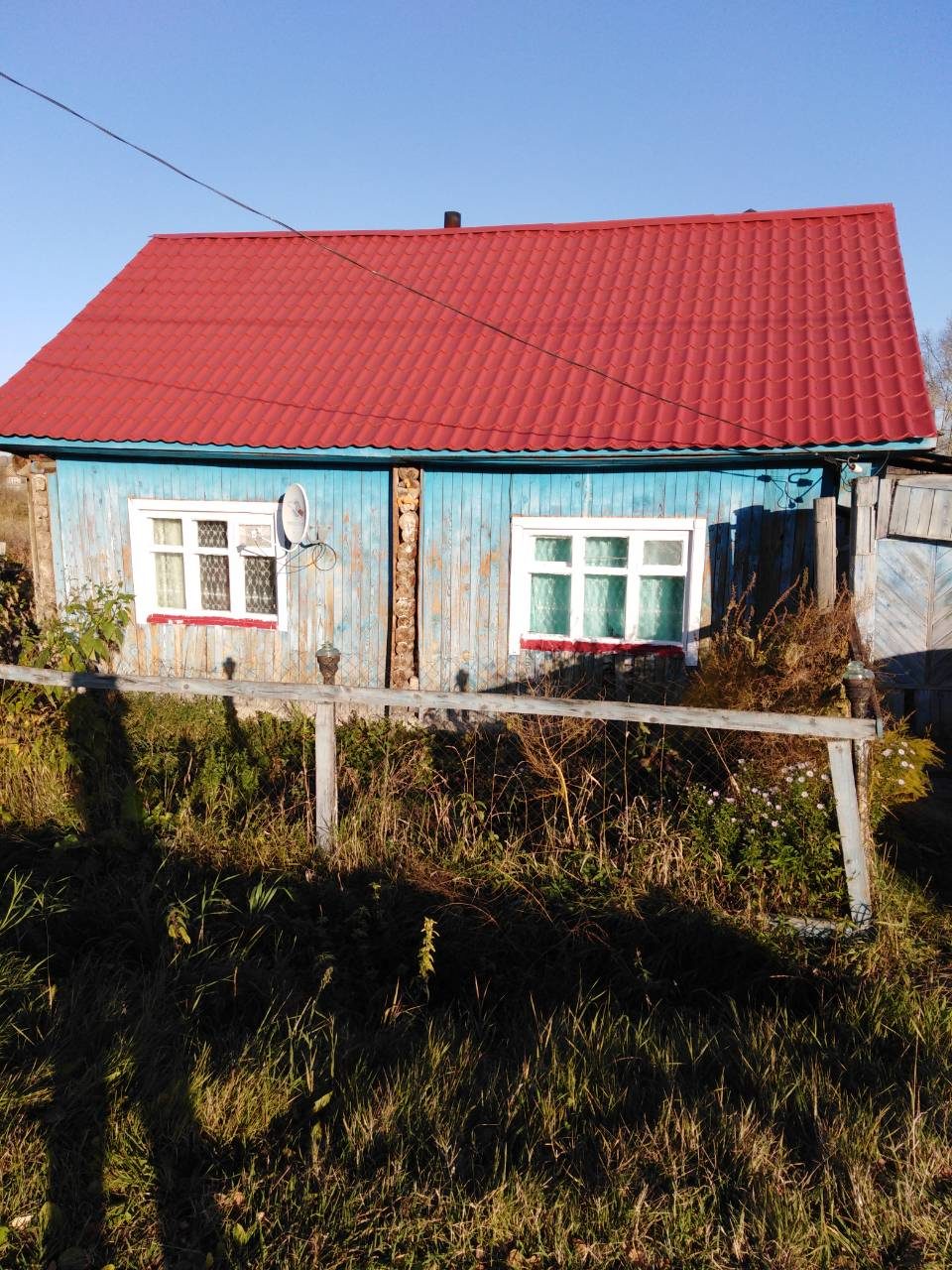 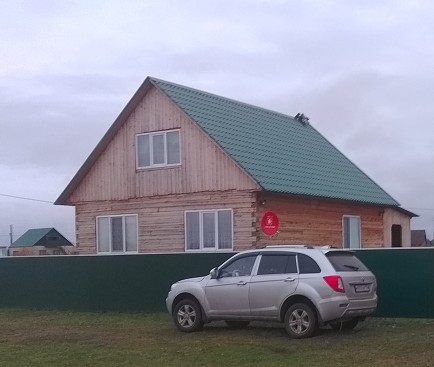 2-я остановка «Здания нашего села»
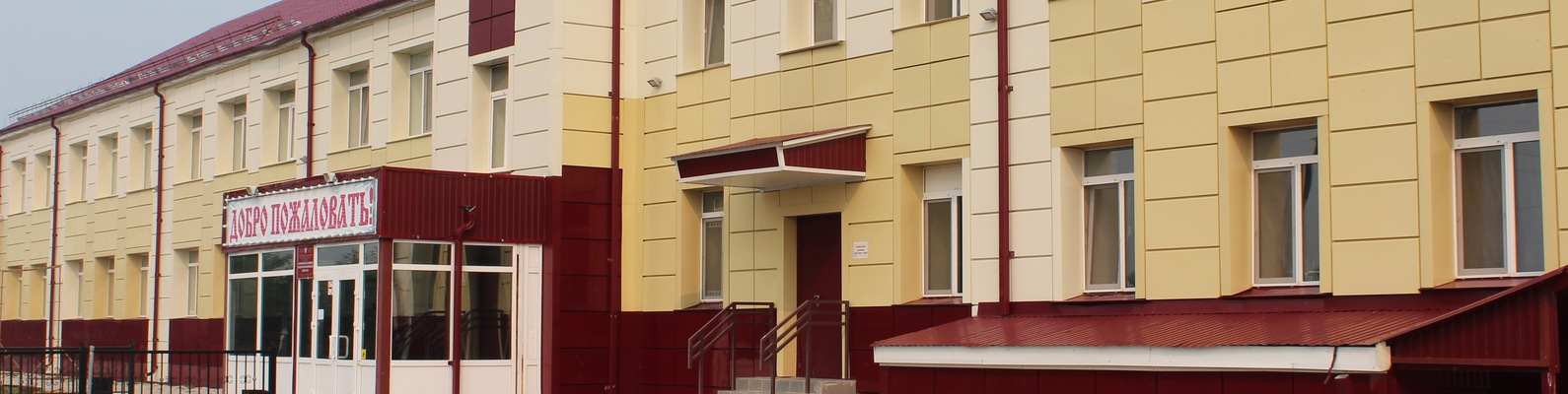 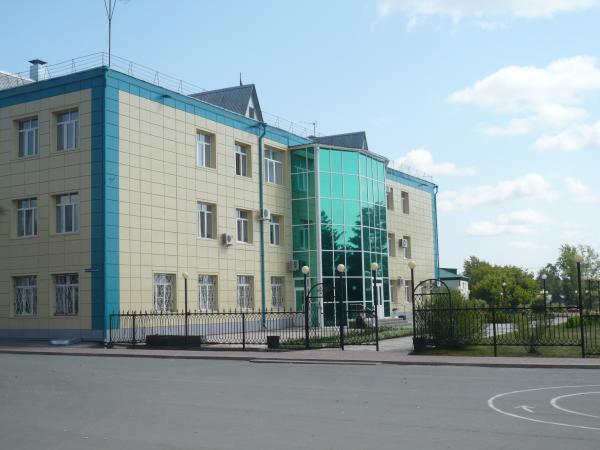 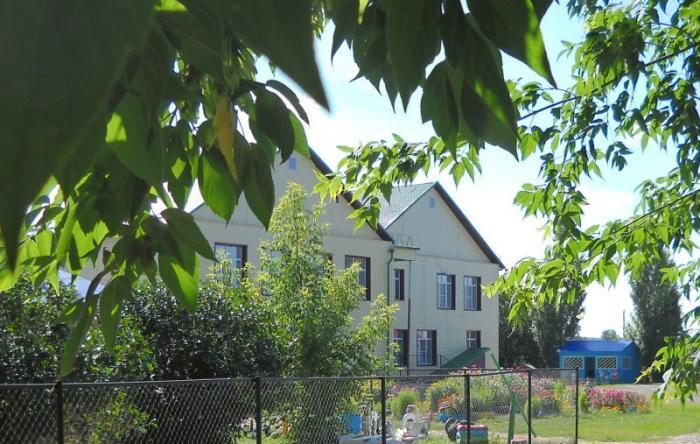 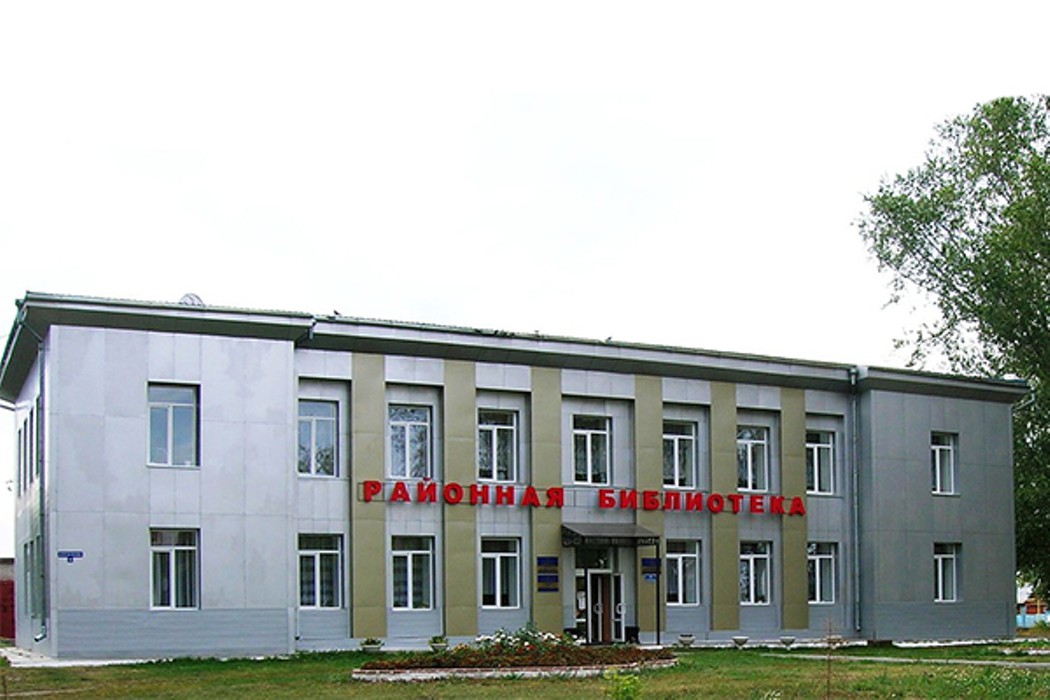 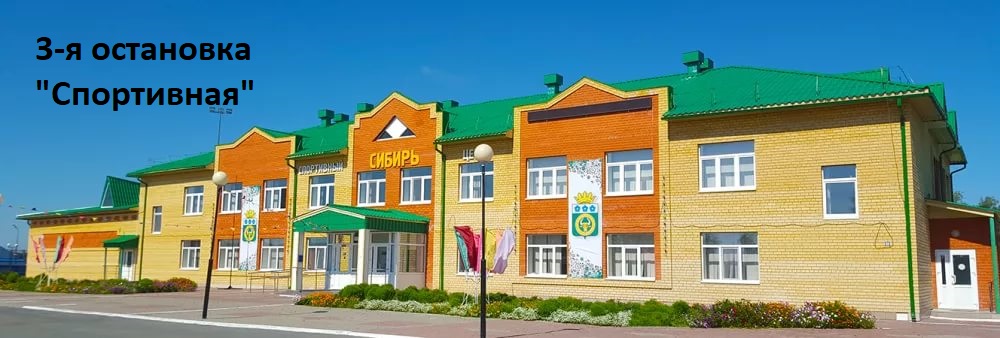 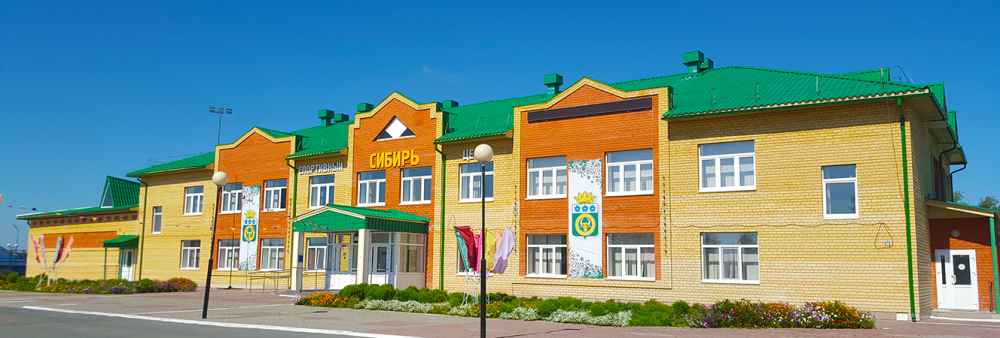 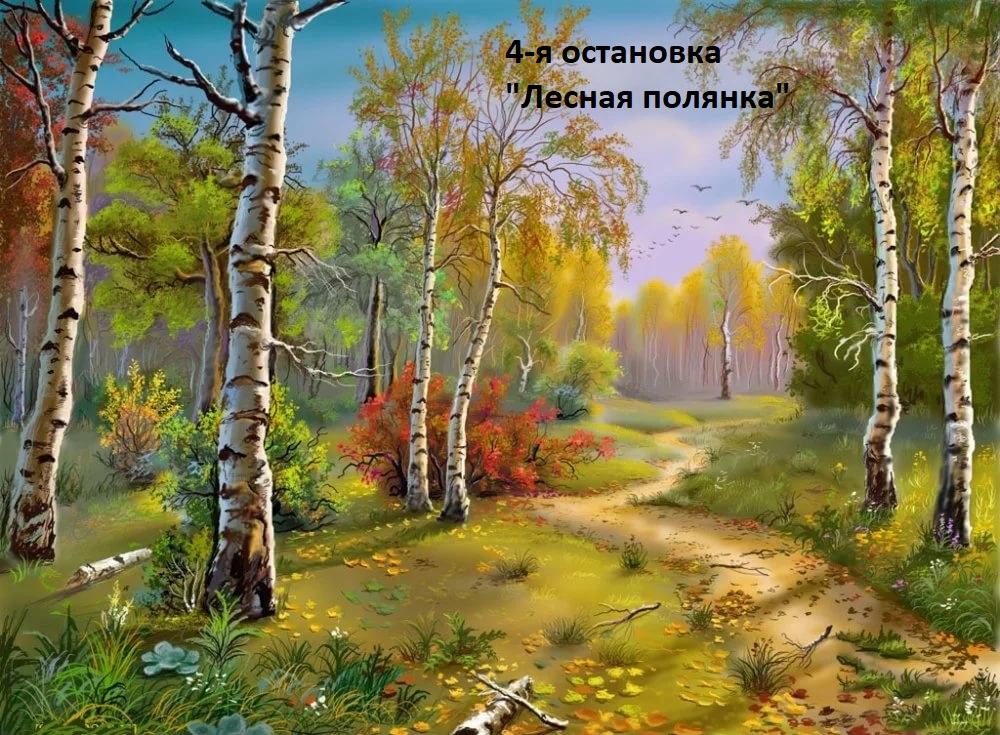 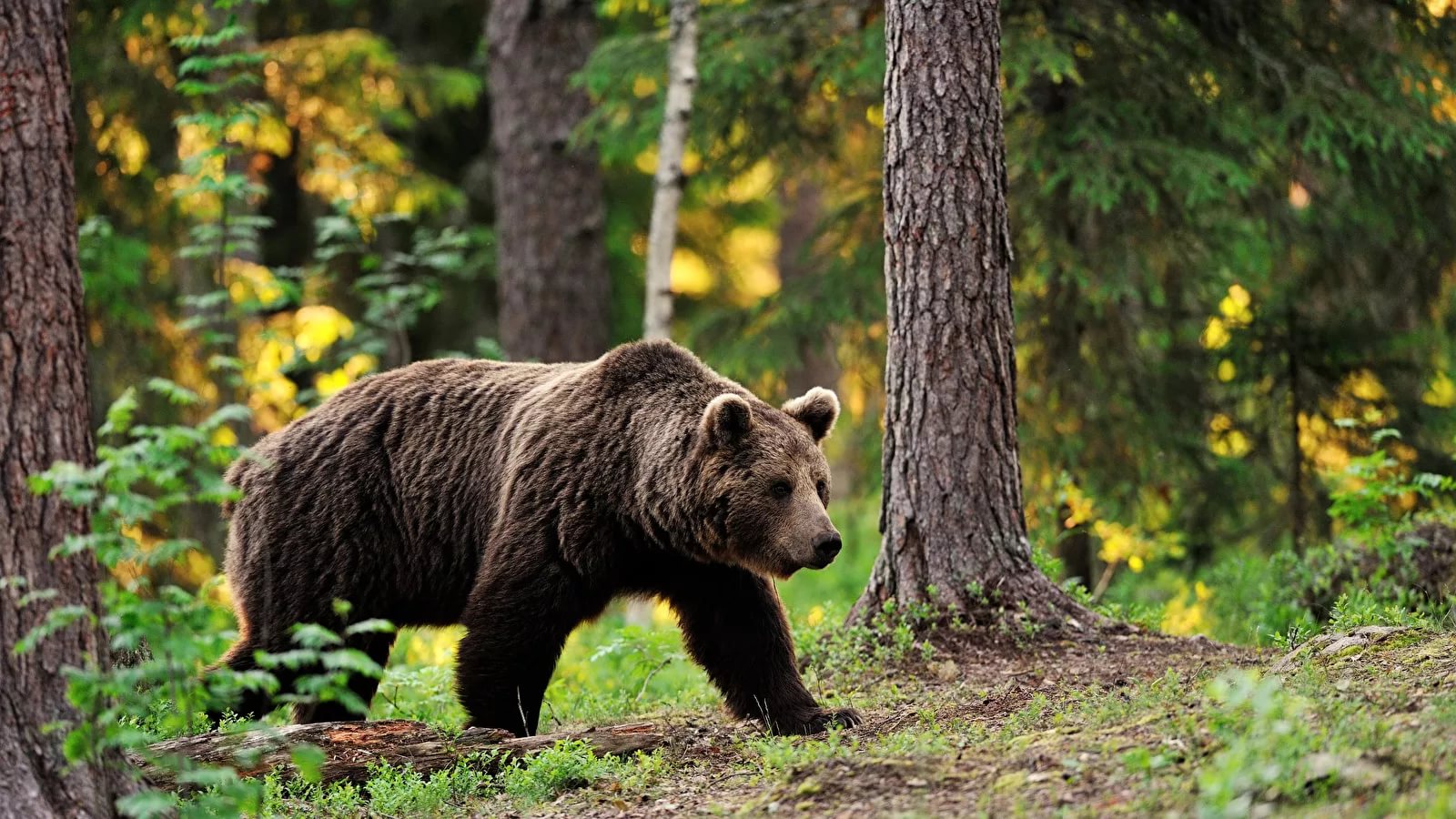 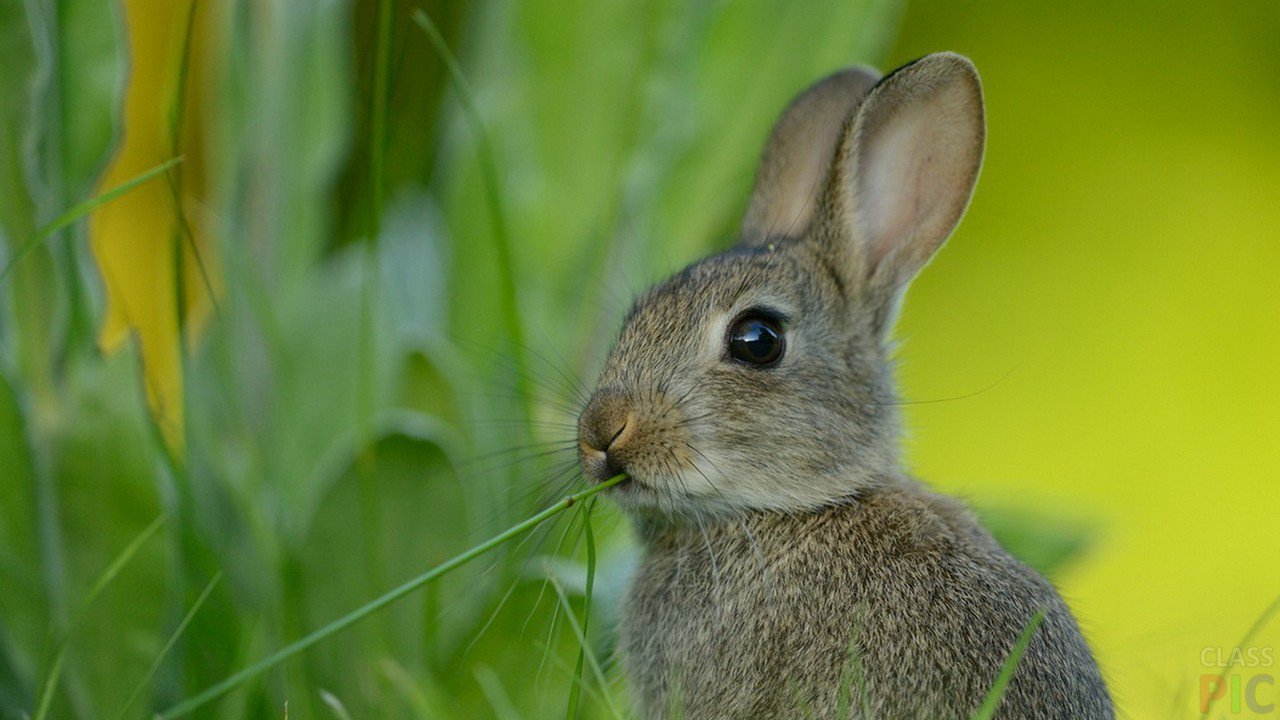 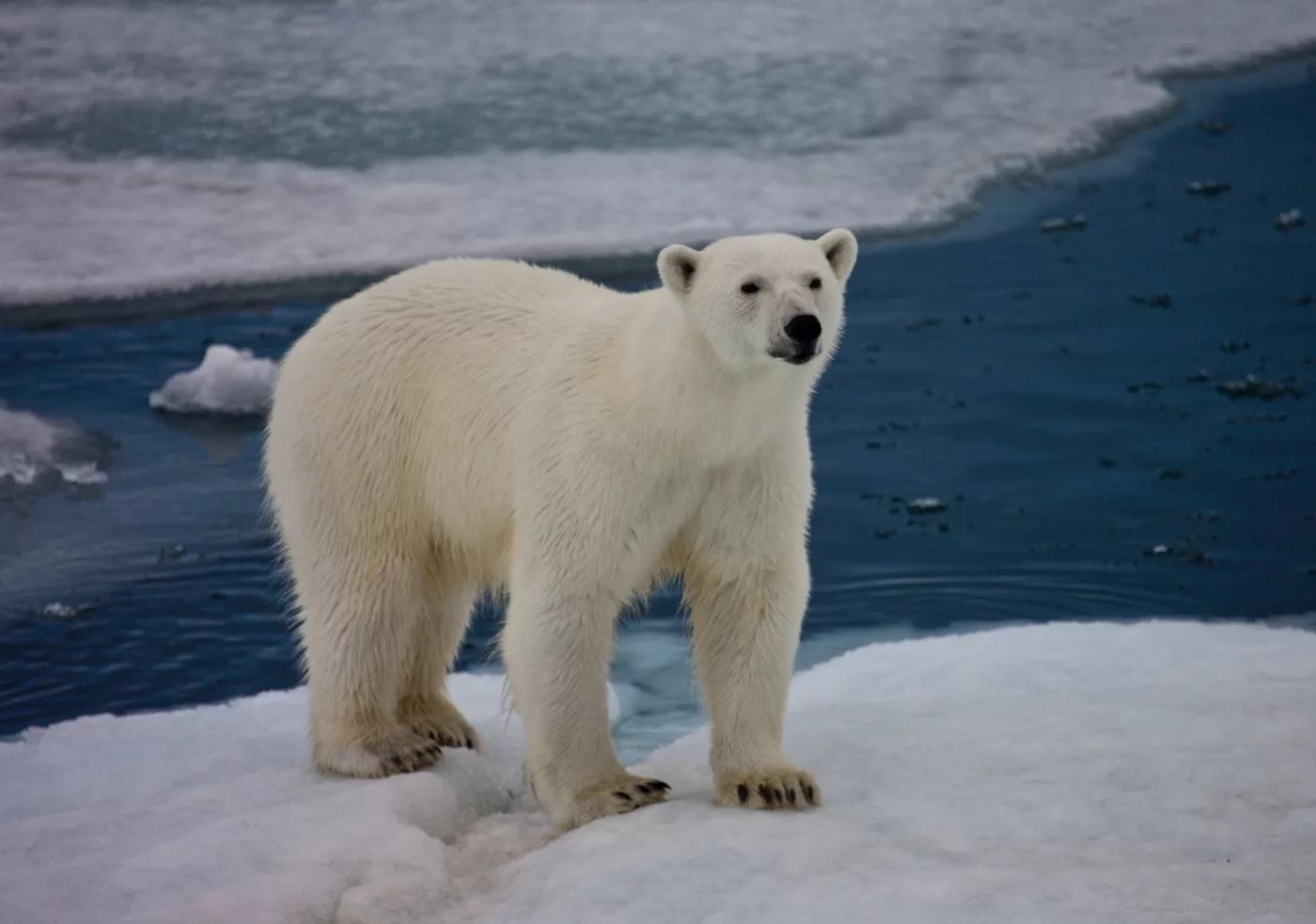 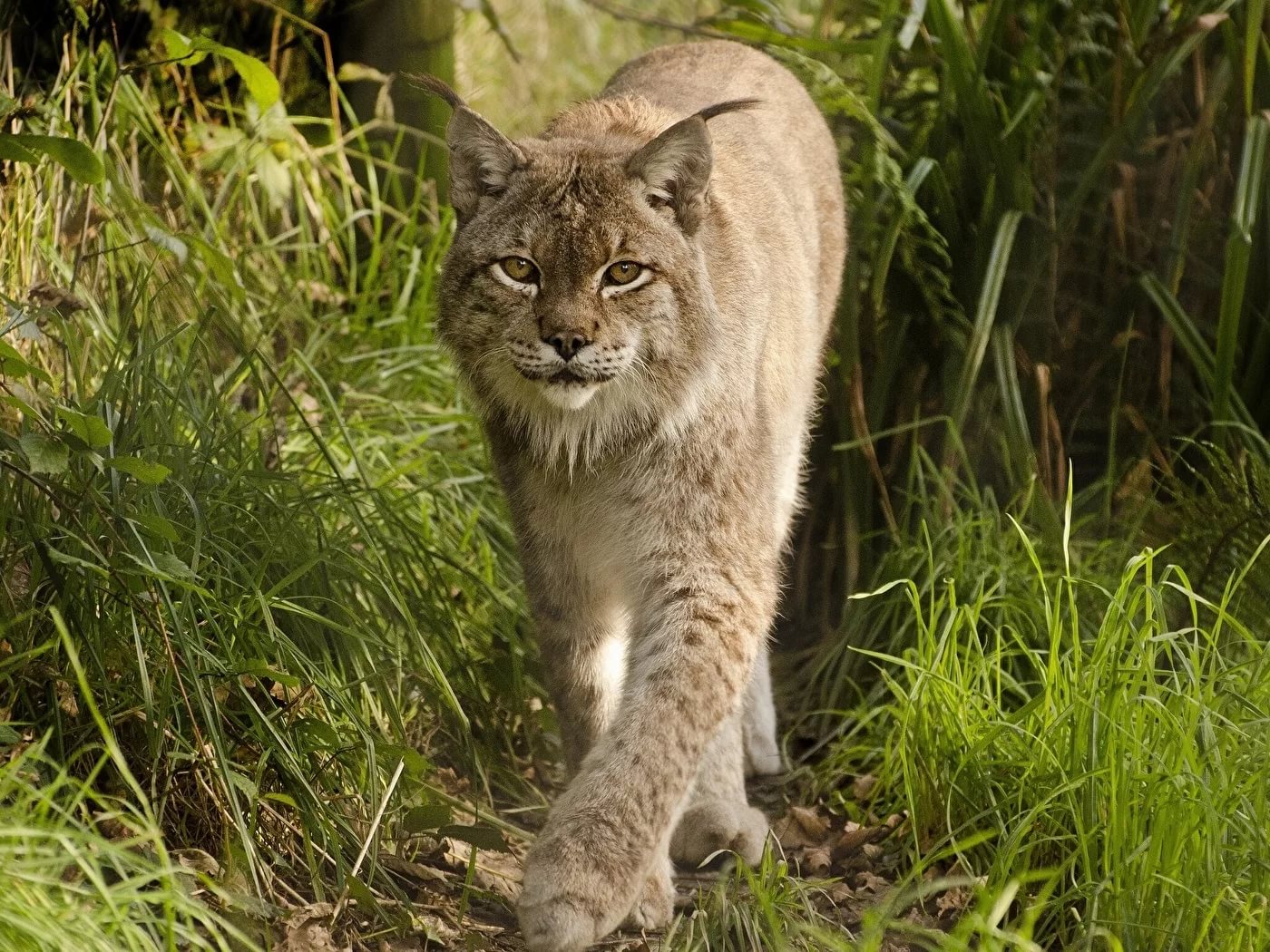 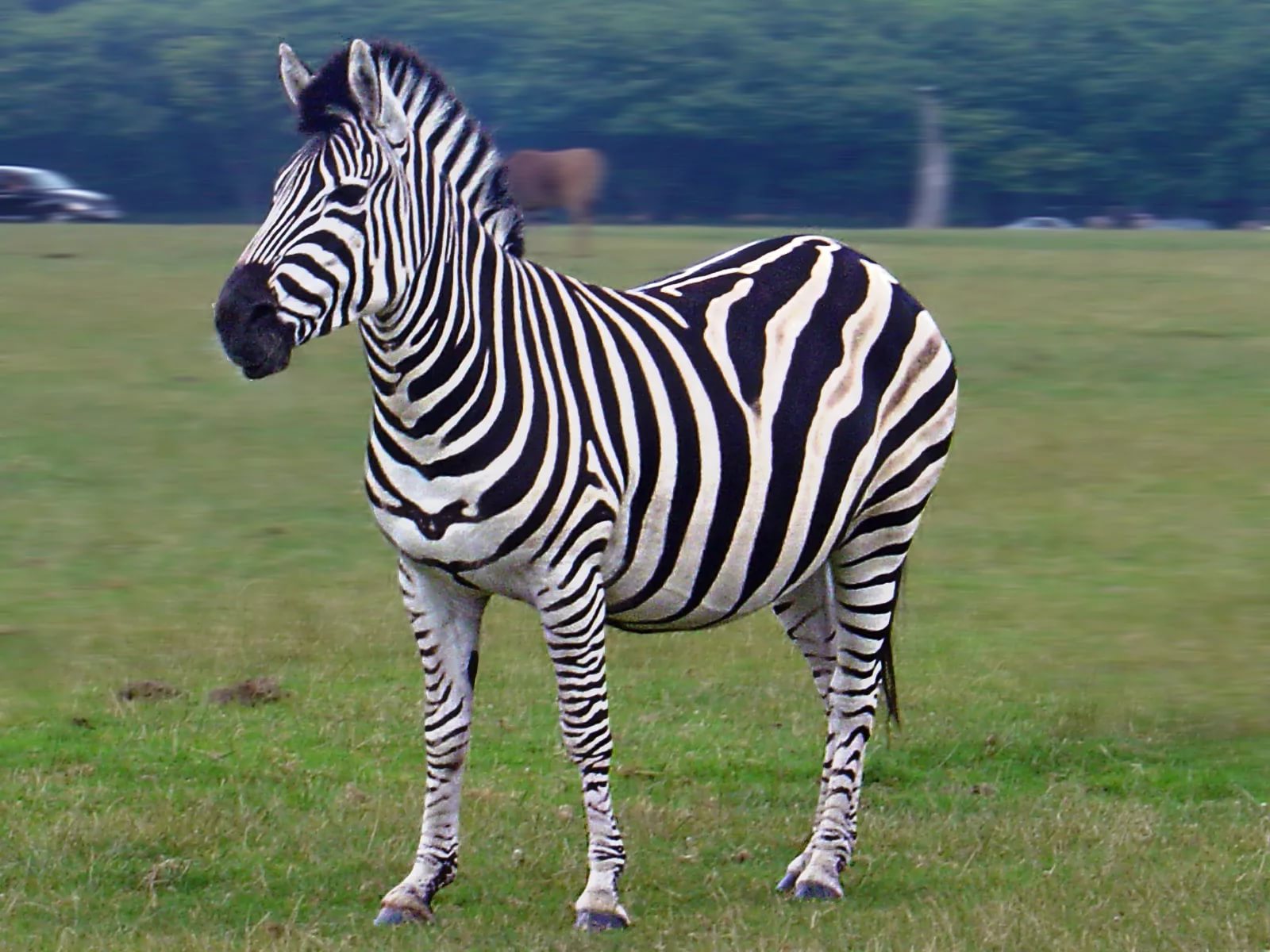 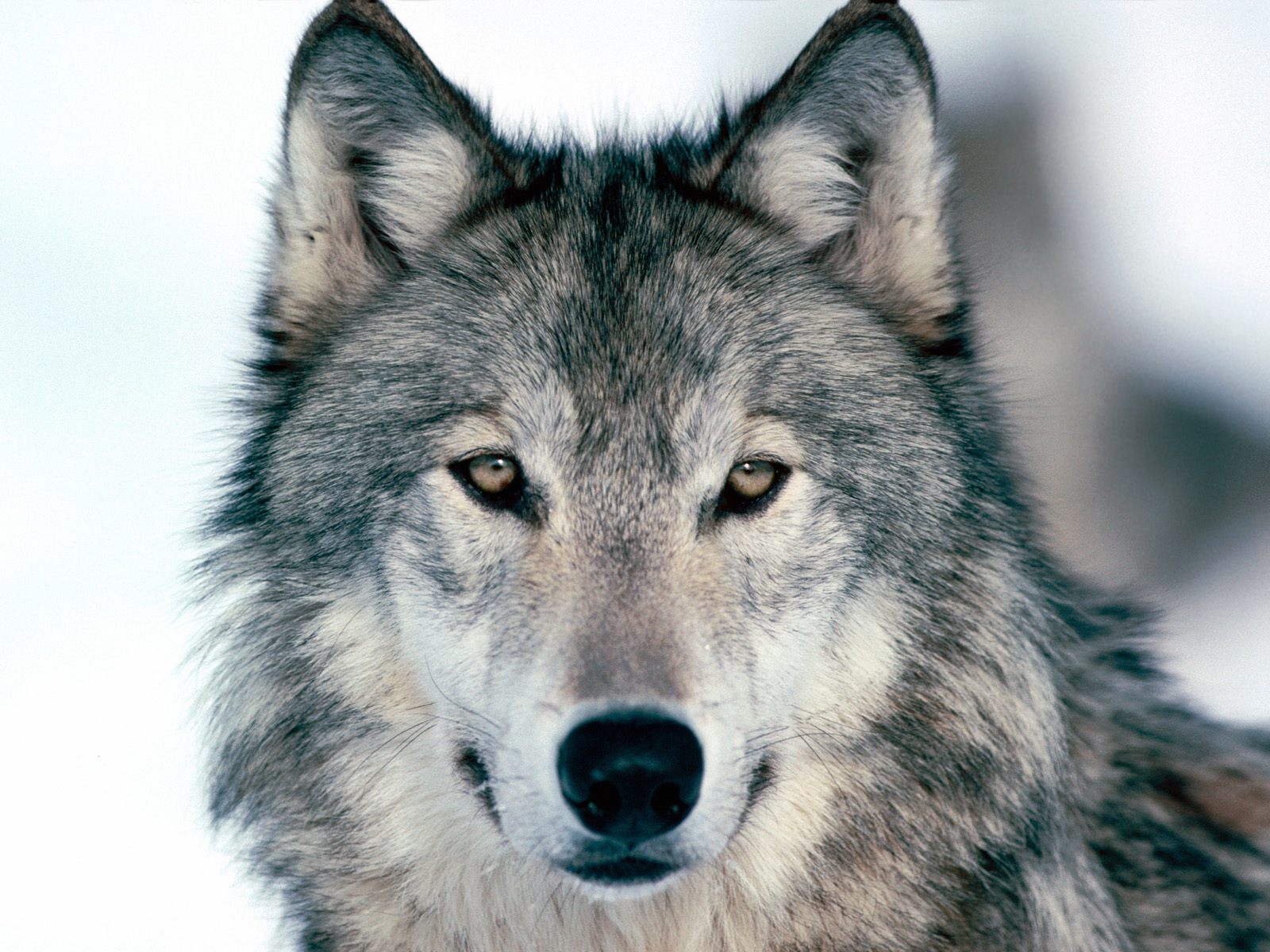 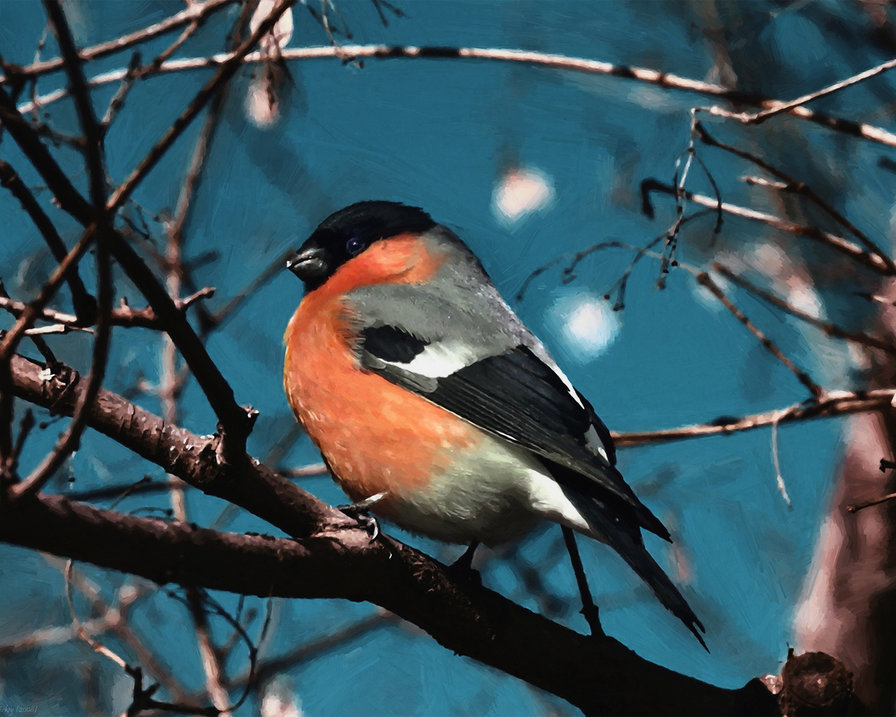 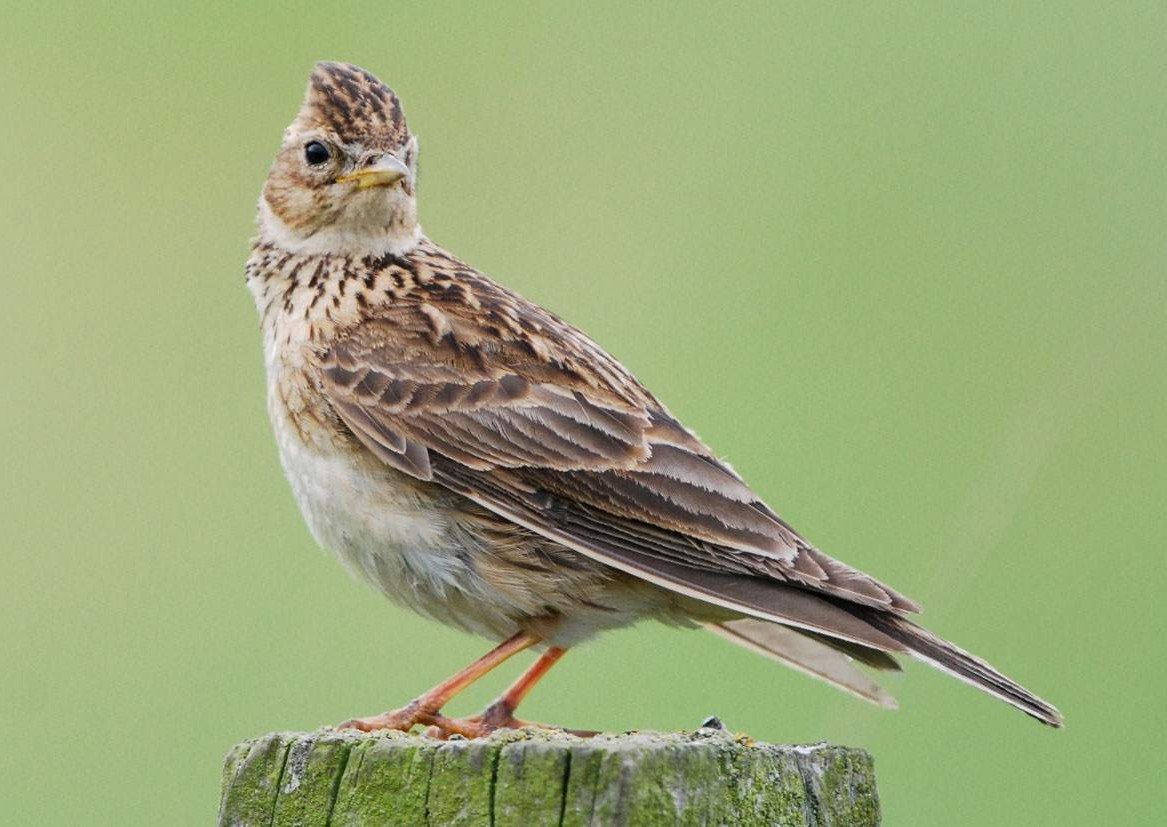 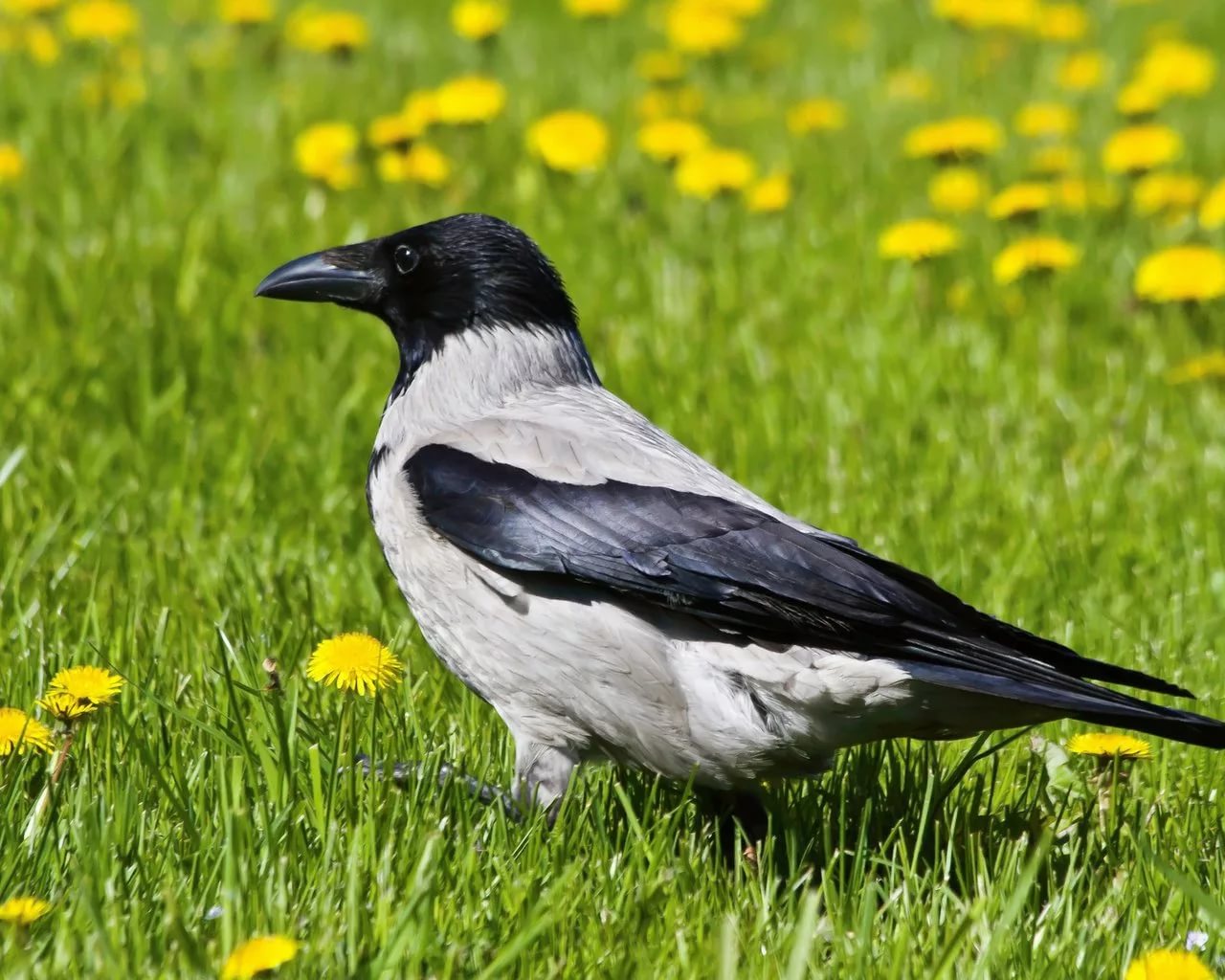 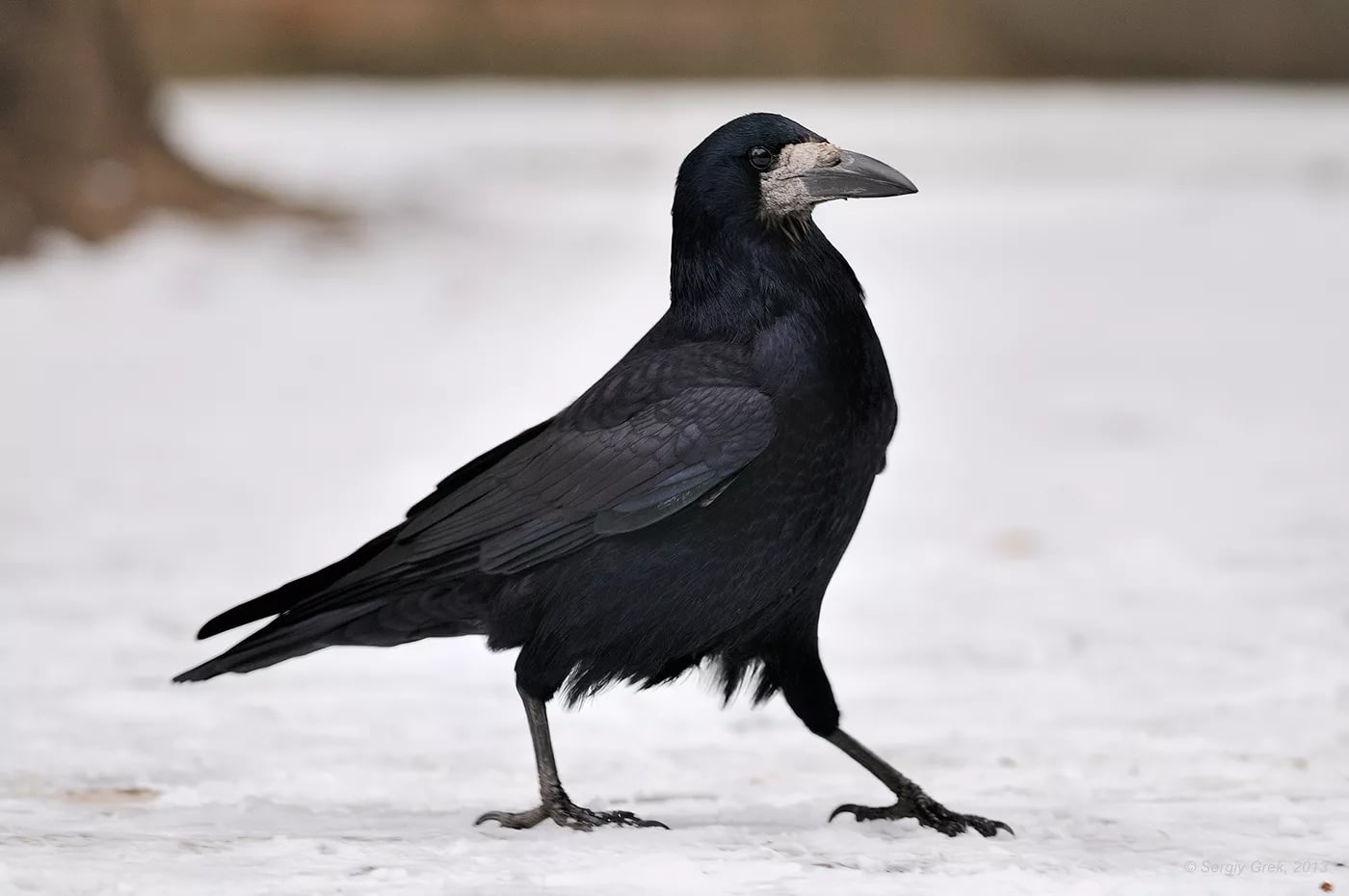 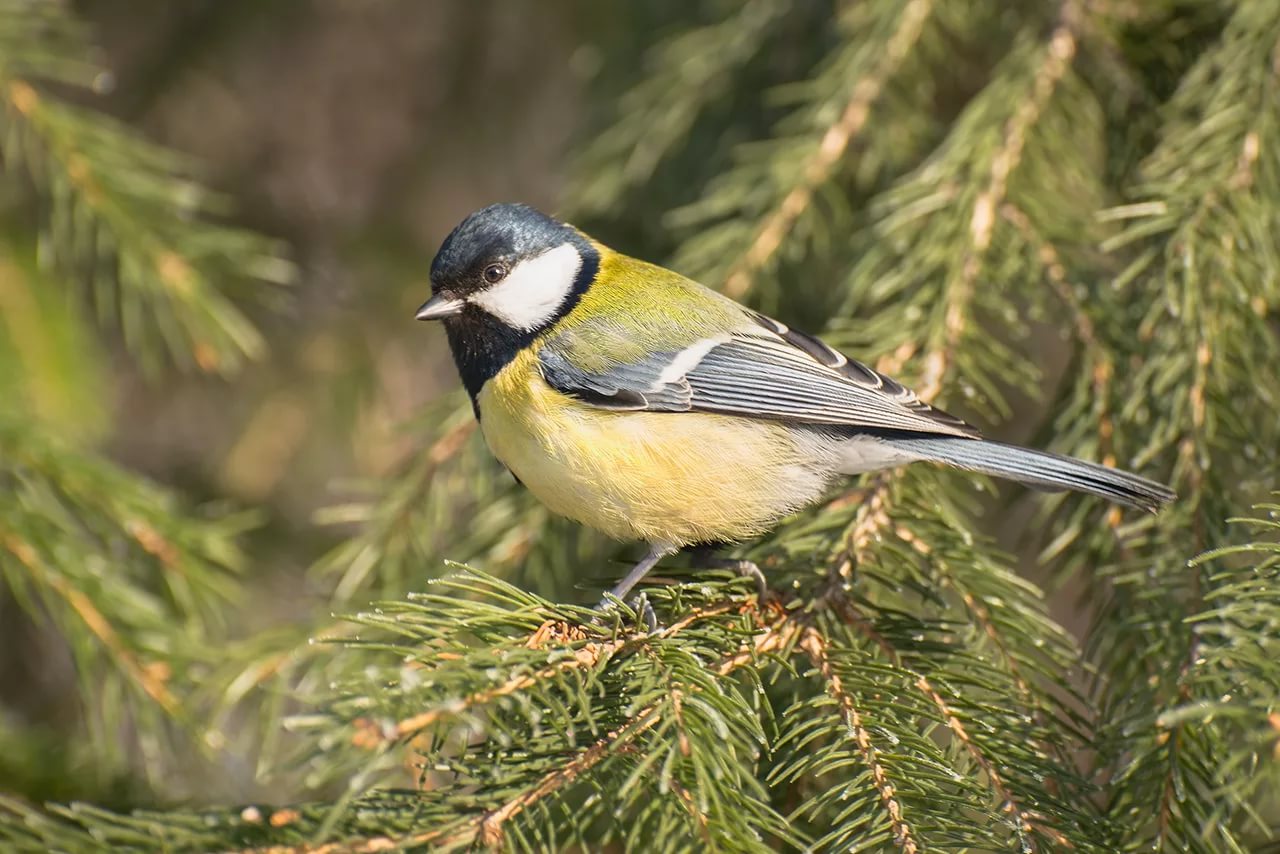 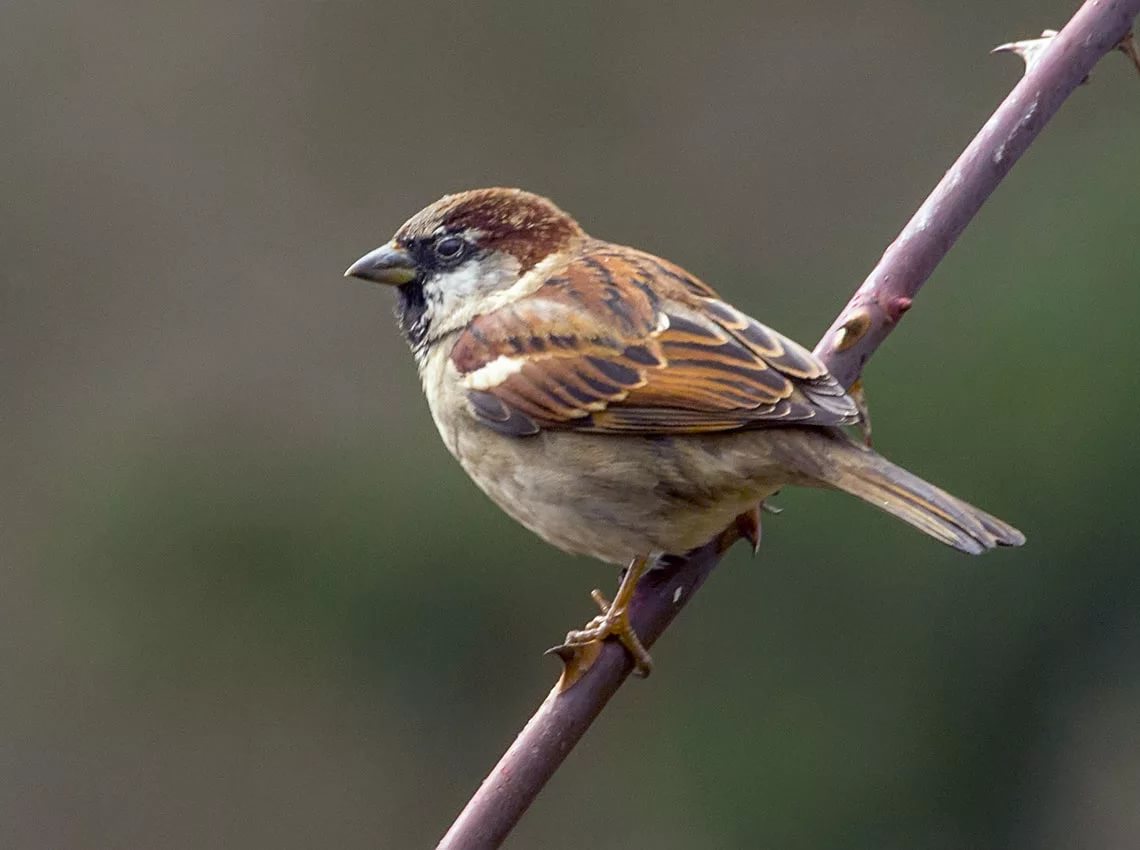 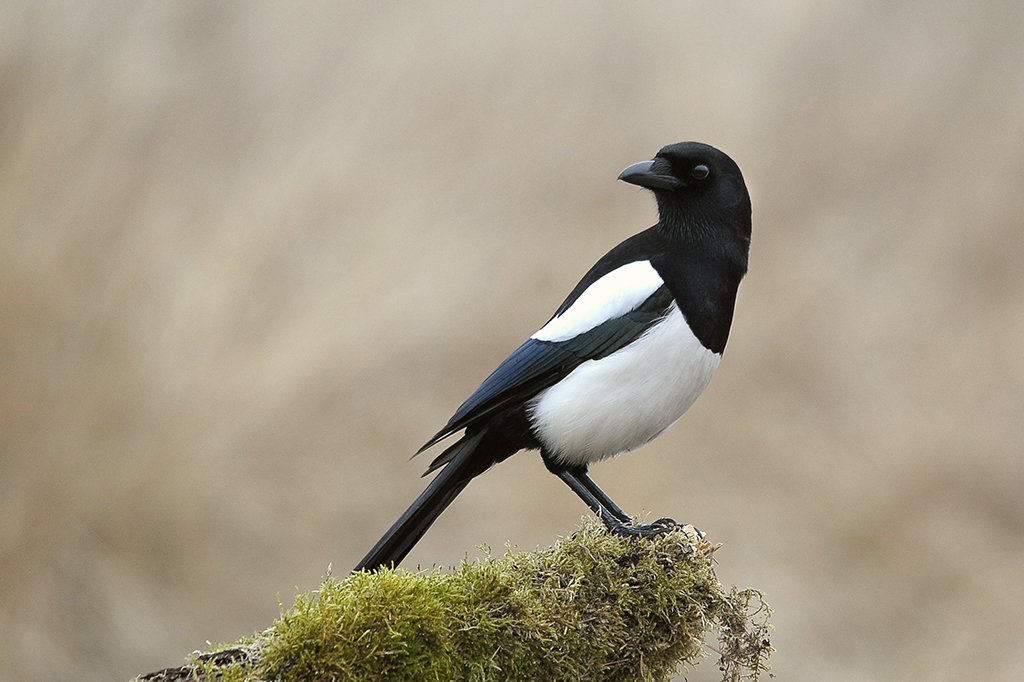 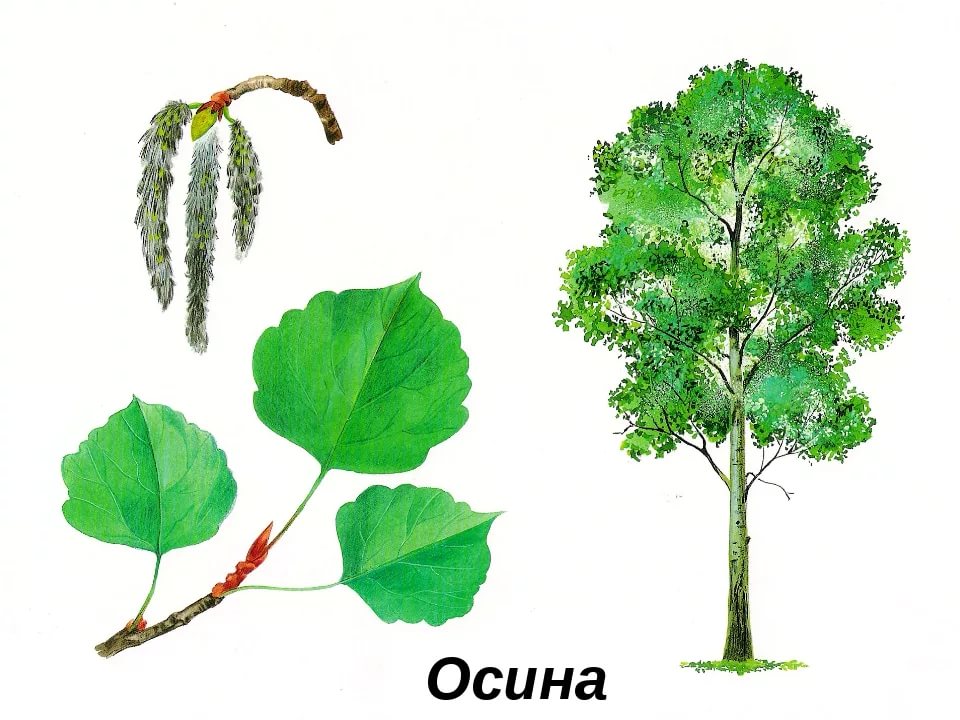 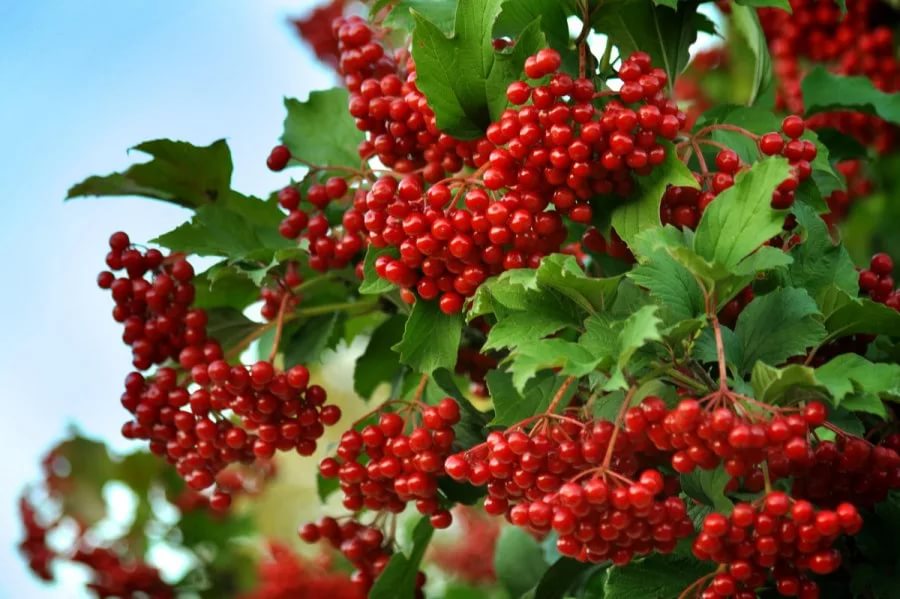 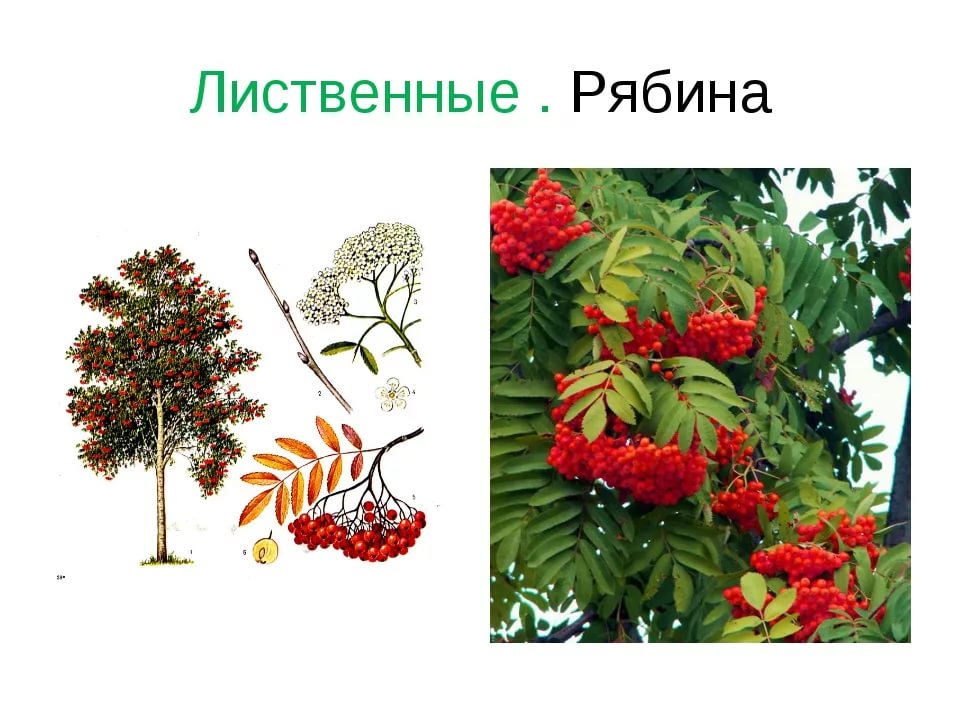 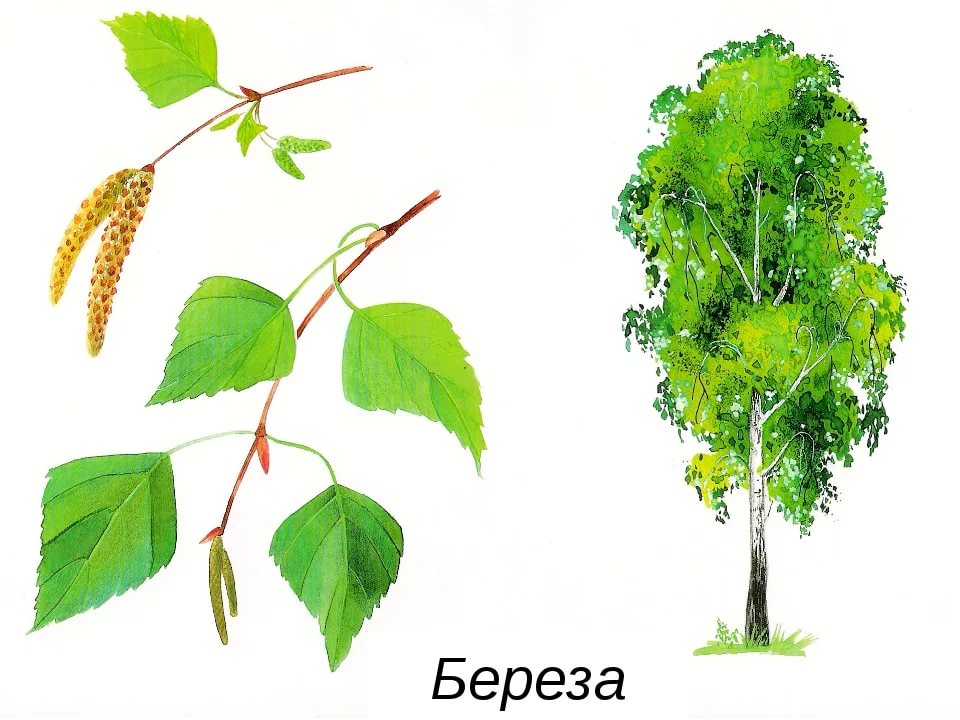 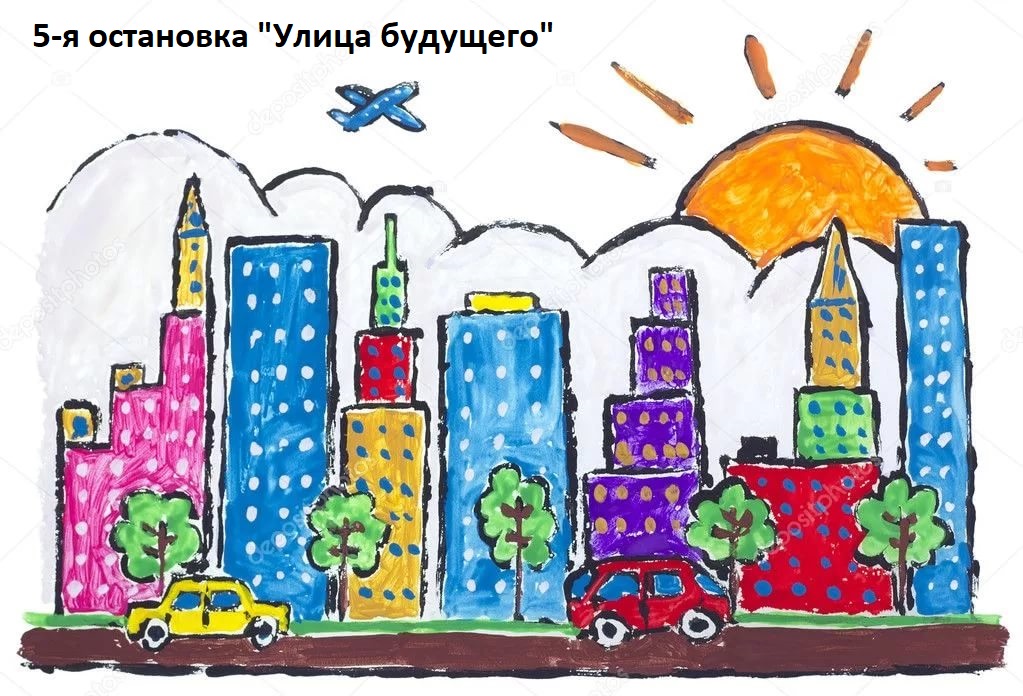 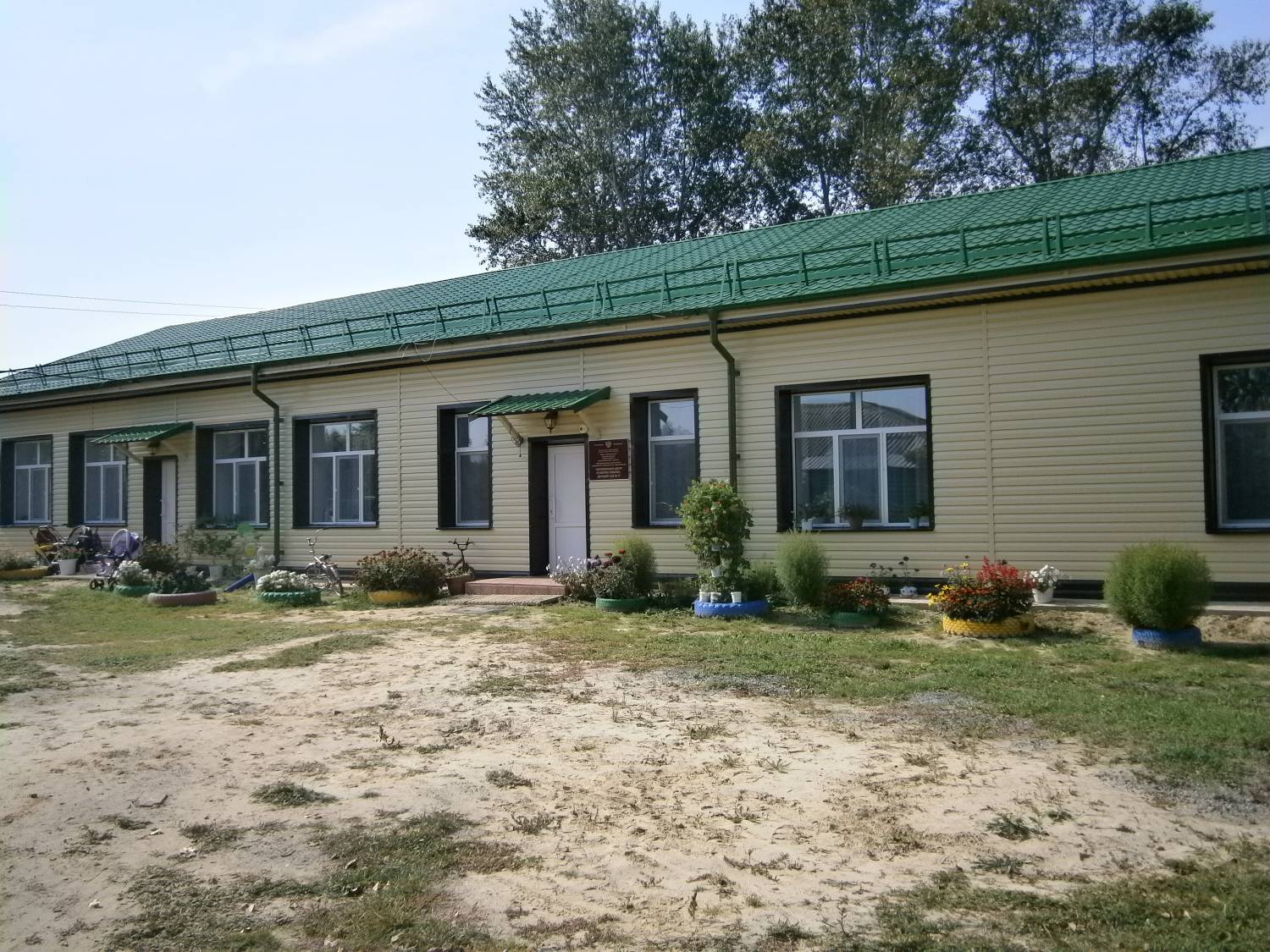